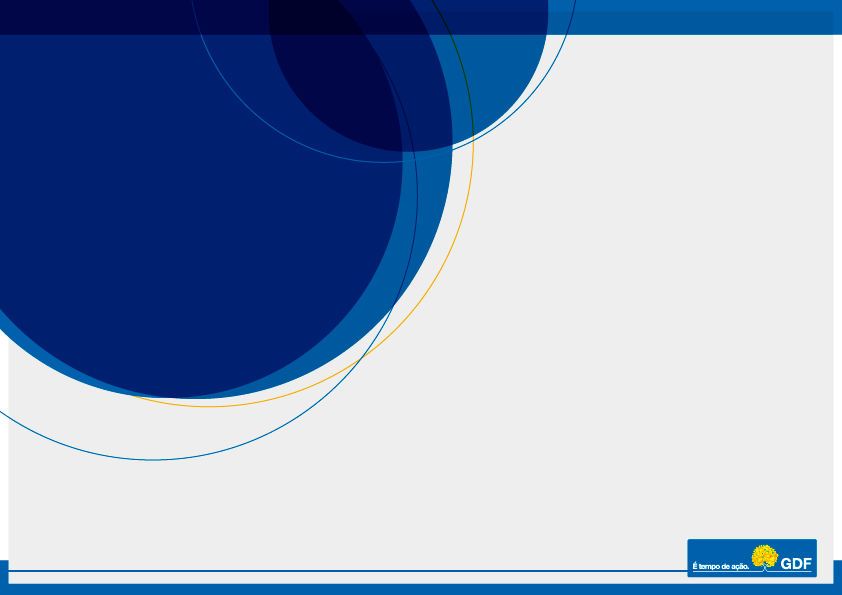 5ª AUDIÊNCIA PÚBLICA

 LOTEAMENTOS E CONDOMÍNIOS FECHADOS DO DISTRITO FEDERAL

“MUROS E GUARITAS”
Subsecretaria de Parcelamentos e Regularização Fundiária
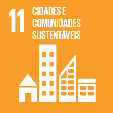 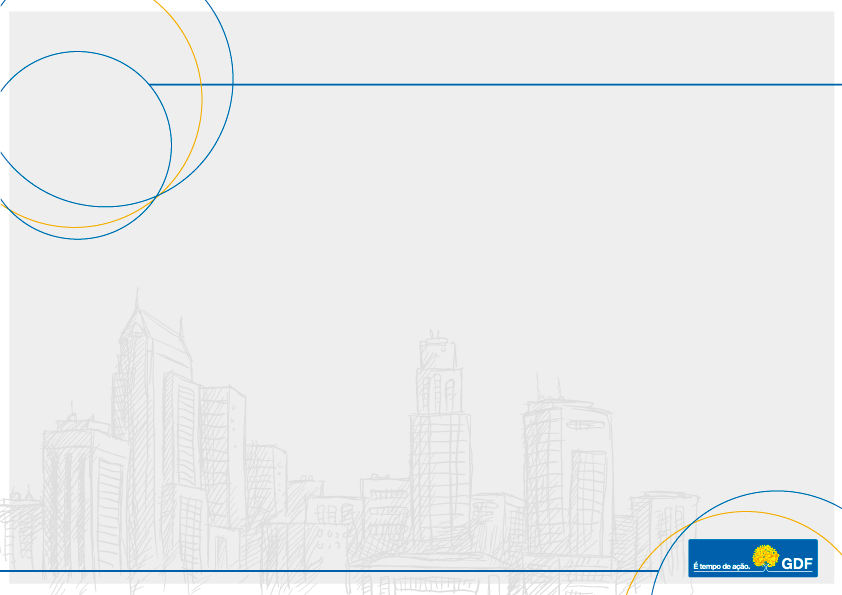 LEGISLAÇÃO FEDERAL
Lei Federal nº 6.766, de 19 de dezembro de 1979: Dispõe sobre o Parcelamento do Solo Urbano

Lei Federal nº 13.465, de 11 de julho de 2017: Dispõe sobre a regularização fundiária rural e urbana, e dá outras providências
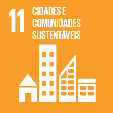 SEDUHSecretaria de Estado de Desenvolvimento Urbano e Habitação
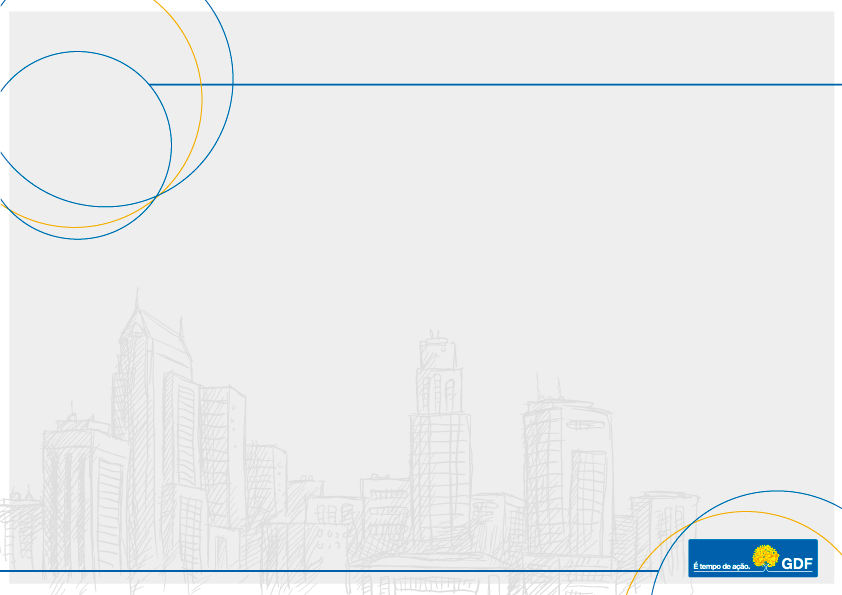 LEI Nº 13.465, DE 11 DE JULHO DE 2017
Incluiu o § 8º ao art. 2º da Lei nº 6.766/1979, criando o “loteamento de acesso controlado”
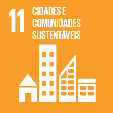 SEDUHSecretaria de Estado de Desenvolvimento Urbano e Habitação
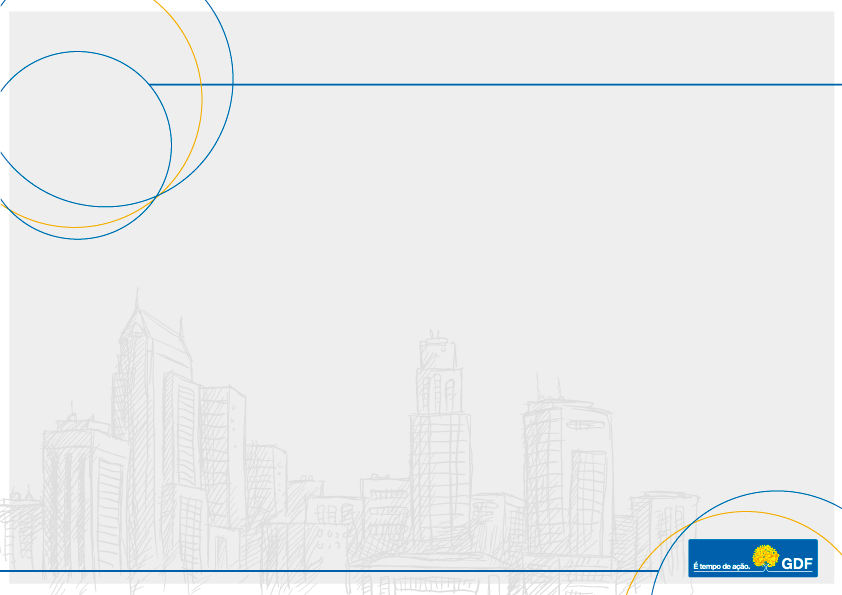 LEI 6.766, de 19 DE DEZEMBRO DE 1979
Art. 2º O parcelamento do solo urbano poderá ser feito mediante loteamento ou desmembramento, observadas as disposições desta Lei e as das legislações estaduais e municipais pertinentes.
§1º Considera-se loteamento a subdivisão de gleba em lotes destinados a edificação, com abertura de novas vias de circulação, de logradouros públicos ou prolongamento, modificação ou ampliação das vias existentes.
(...)
§8º Constitui loteamento de acesso controlado a modalidade de loteamento, definida nos termos do §1º deste artigo, cujo controle de acesso será regulamentado por ato do poder público Municipal, sendo vedado o impedimento de acesso a pedestres ou a condutores de veículos não residentes, devidamente identificados ou cadastrados.
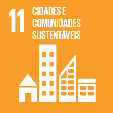 SEDUHSecretaria de Estado de Desenvolvimento Urbano e Habitação
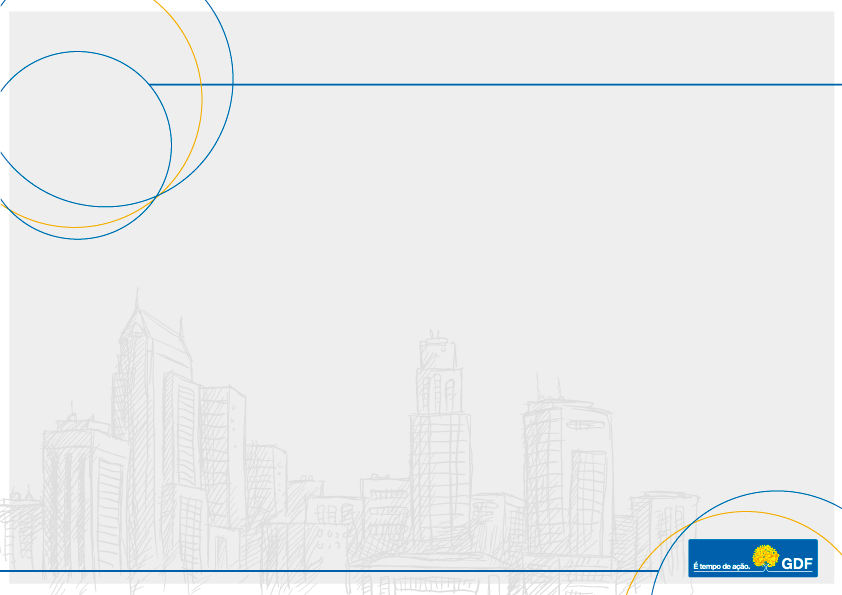 LOTEAMENTO DE ACESSO CONTROLADO 
E A LEGISLAÇÃO DO DISTRITO FEDERAL
LEI COMPLEMENTAR Nº 803, DE 25 DE ABRIL DE 2009
Plano Diretor de Ordenamento Territorial do Distrito Federal – PDOT

Art. 122. São metas, princípios, critérios e ações para a regularização fundiária:
(...)
XI – viabilizar a regularização fundiária dos assentamentos informais consolidados na forma de loteamento fechado ou projetos urbanísticos com diretrizes especiais para unidades autônomas, ora denominados condomínios urbanísticos, de acordo com legislação específica; 
(...)
Art. 131. Na fixação dos índices urbanísticos das Áreas de Regularização, é considerada a situação fática da ocupação, assim como suas especificidades urbanísticas, ambientais e sociais, devendo ser considerado o seguinte:
(...)
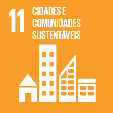 SEDUHSecretaria de Estado de Desenvolvimento Urbano e Habitação
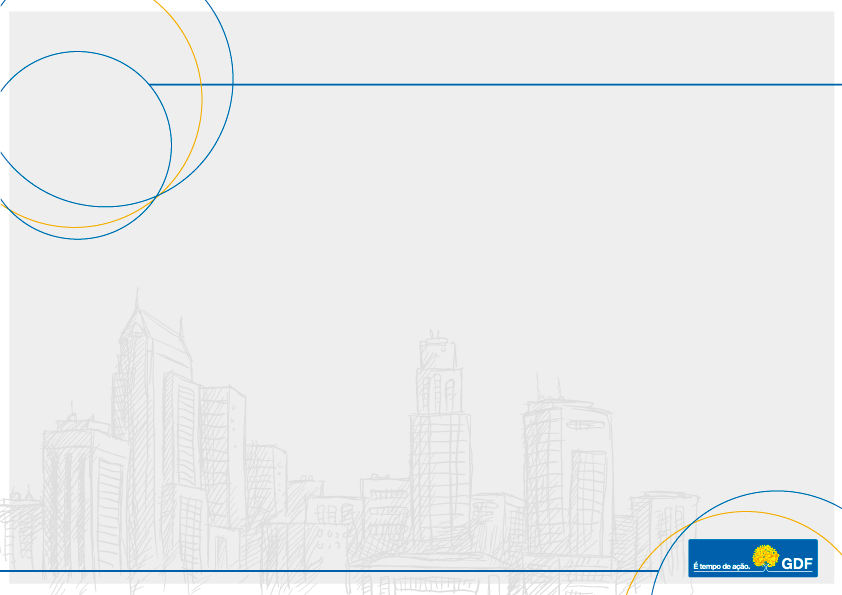 LOTEAMENTO DE ACESSO CONTROLADO 
E A LEGISLAÇÃO DO DISTRITO FEDERAL
LEI 4.893, DE 26 DE JULHO DE 2012
Dispõe sobre loteamento fechado e dá outras providências

A Lei Complementar nº 4.893/2012 foi declarada inconstitucional (ADI nº 2012.00.2.018676-4)
O TJDFT entendeu que houve:
Ausência de critérios objetivos e tecnicamente sólidos
Ausência de participação da sociedade civil
Invasão de matéria reservada à lei complementar
Julgamento: Inconstitucionalidade formal da lei
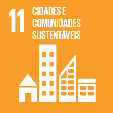 SEDUHSecretaria de Estado de Desenvolvimento Urbano e Habitação
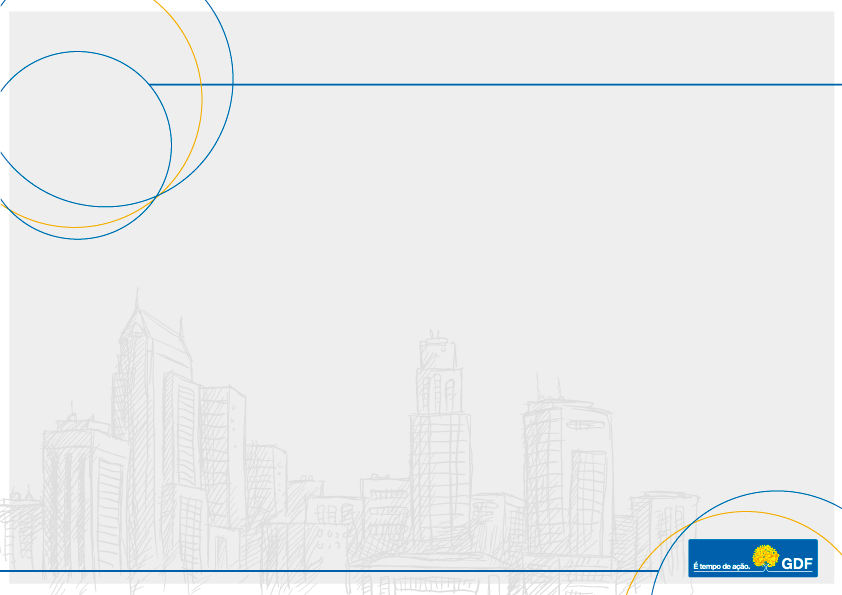 LOTEAMENTO DE ACESSO CONTROLADO 
E A LEGISLAÇÃO DO DISTRITO FEDERAL
LEI COMPLEMENTAR Nº 869, DE 12 DE JULHO DE 2013
Dispõe sobre loteamento fechado e dá outra providências

A Lei Complementar nº 869/2013 foi declarada inconstitucional (ADI nº 2013.00.2.018107-4)
O TJDFT entendeu que houve:
Ausência de debate público e efetiva participação da população
Ausência de adoção de critério técnico sobre a política de organização da cidade
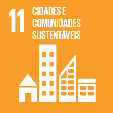 SEDUHSecretaria de Estado de Desenvolvimento Urbano e Habitação
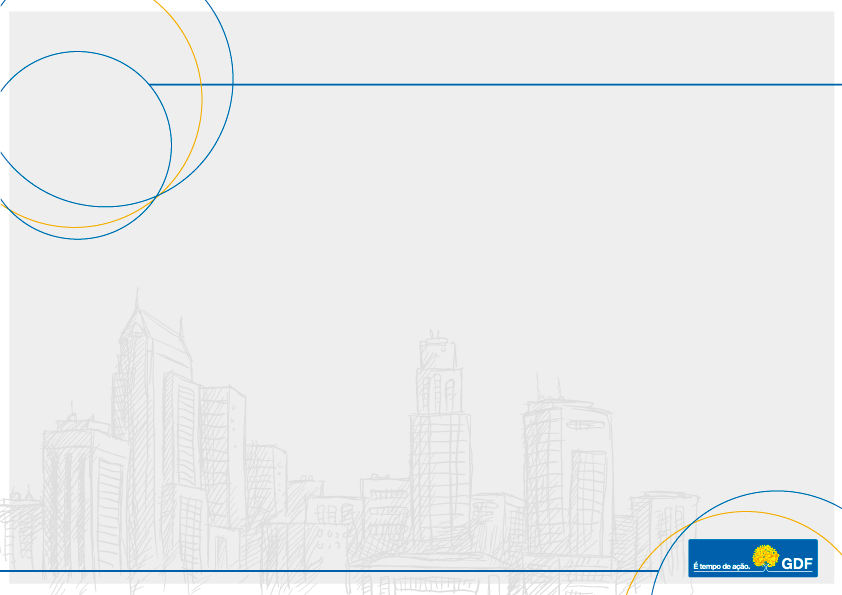 LOTEAMENTO DE ACESSO CONTROLADO 
E A LEGISLAÇÃO DO DISTRITO FEDERAL
DECRETO Nº 39.330, 12 DE SETEMBRO DE 2018

Regulamenta o controle de acesso aos loteamentos de acesso controlado, previsto no § 8º do art. 2º da Lei nº 6.766, de 19 de dezembro de 1979, nos casos que especifica
Estabelece critérios para implantação do controle de acesso nos loteamentos a serem regularizados na modalidade de loteamento de acesso controlado
Necessita de aprofundamento dos estudos e adequação legislativa
Impossibilidade de inovação
Decreto nº 39.672, de 15 de fevereiro de 2019, prorroga o prazo para manutenção e adequação do controle de acesso
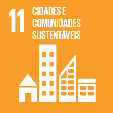 SEDUHSecretaria de Estado de Desenvolvimento Urbano e Habitação
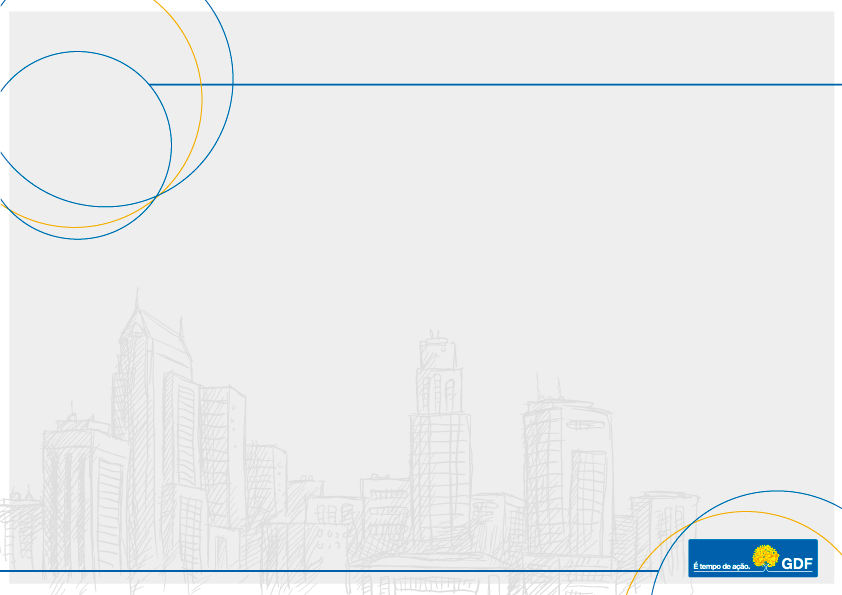 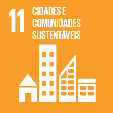 SEDUHSecretaria de Estado de Desenvolvimento Urbano e Habitação
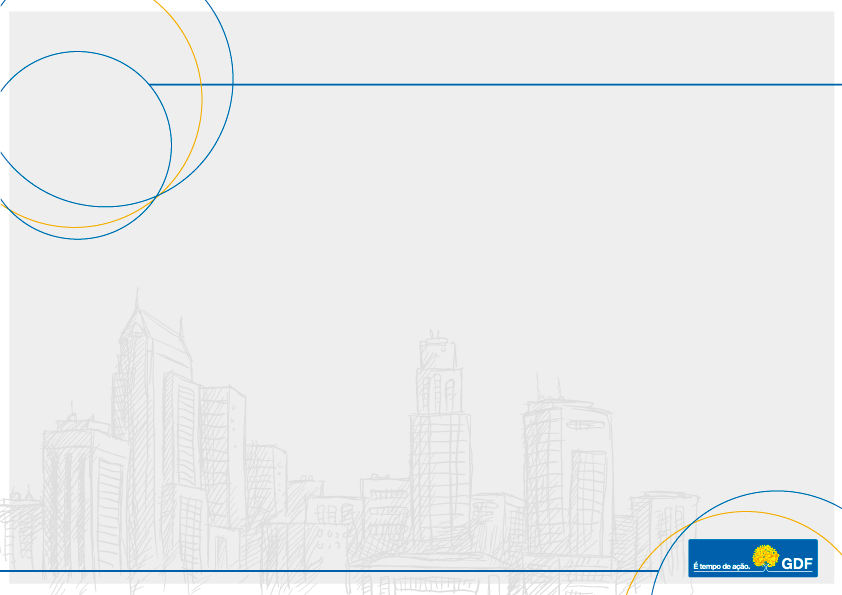 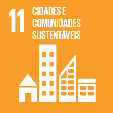 SEDUHSecretaria de Estado de Desenvolvimento Urbano e Habitação
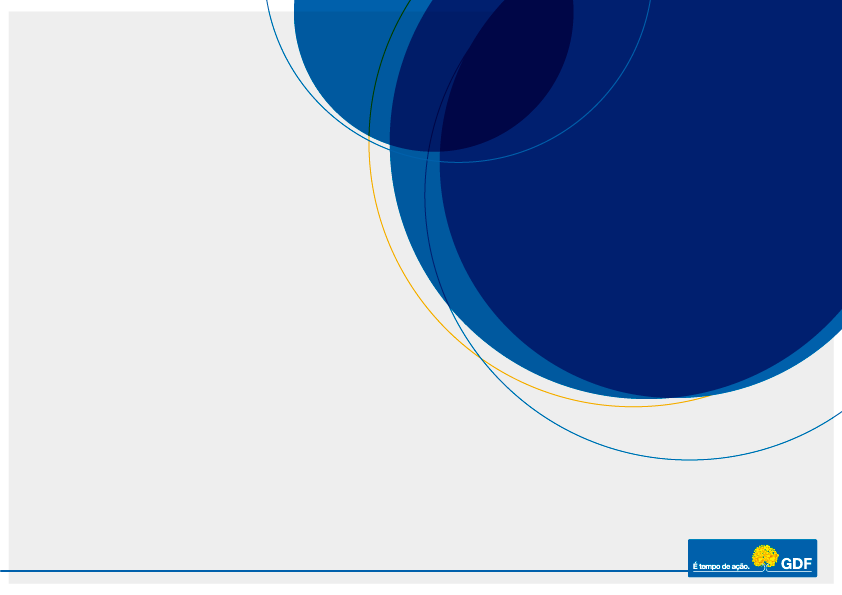 OBRIGADO
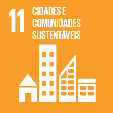